taskbar
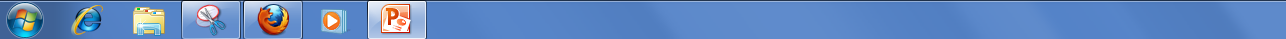 Type the word three times.
start button
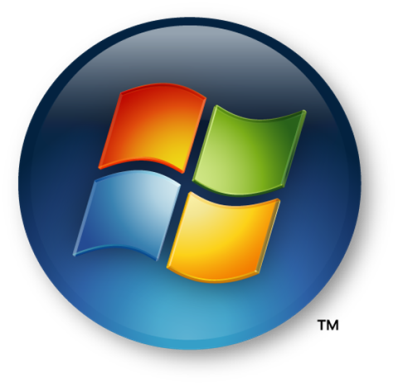 Type the word three times.
icon
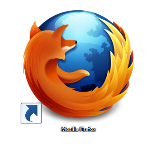 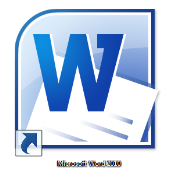 Type the word three times.
desktop
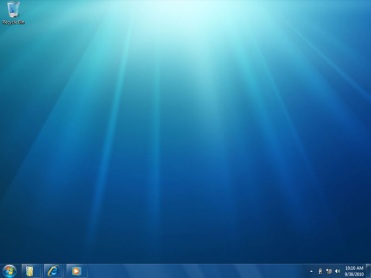 Type the word three times.